FINANCIAL MANAGEMENT OF PARLIAMENT AND PROVINCIAL LEGISLATURES AMENDMENT BILL
[Speaker Notes: Committee secretary to also invite:

CFO’s of Provincial legislatures
CFO Parliament
PBO and Parliamentary Treasury Office
Herbus Burger and Ravi Moodley (Strat)
Romeo (A

Will have to consult the Minister of Finance (S23’s amendment)

Text in blue font indicates proposals for amendments that have not been considered by the Speakers’ Forum during their consultative process. 
These proposals arose after the resolution was made by the Speakers’ Forum.]
The Financial Management of Parliament  From a Bill to an Act
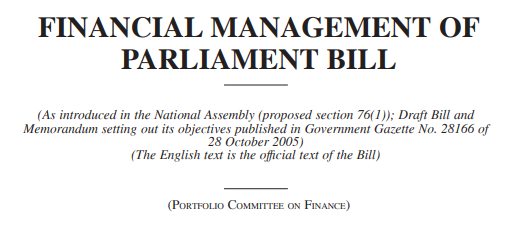 The Financial Management of Parliament Bill was initiated by the Portfolio Committee of Finance of the National Assembly (NA) about 2005 and introduced in the NA on 18 September 2008: Bill 74-2008
The Bill was passed by both Houses on the 19 February 2009.
The President assented to the Bill on 19 April 2009  Act No. 10 of 2009
The Financial Management of Parliament  First review
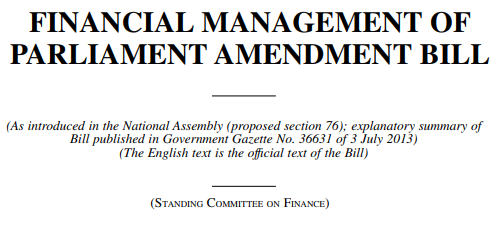 NA resolution of 20 September 2012: The Standing Committee on Finance is required to review Act 10 of 2009.
The Standing Committee on Finance initiated a Bill to amend Act 10 of 2009 and introduced Bill 1 of 2014 on 6  February 2014. 
The Bill was passed by both Houses on 29 July 2014.
The President assented to the Bill on 29 August 2014  Act No. 34 of 2014
The Financial Management of Parliament  Second (current) review
Regular review and adjustment of legislation may be required to ensure continuous improvement and greater effectiveness of policy
19 March 2021: Minutes of NA:
“The Chief Whip of the Majority Party moved: That the House – …
(3) 	recognizes that additional amendments to the Act have been proposed to strengthen the budgeting and financial management processes in Parliament and provincial legislatures; therefore
(4)	instructs the Standing Committee on Finance to review the Financial Management of Parliament and Provincial Legislatures Act (as amended), the committee to –
(a) 	introduce amending legislation if necessary, taking into account the work done by relevant structures on the matter including the Speakers’ Forum; and
(b) report to the House by 30 September 2021.” (Motion agreed to)
11 May 2022: Acting Speaker wrote to the Chairperson of the Standing Committee on Finance, referring to the above resolution and asking the Committee to prioritize the review.
24 May 2022: Standing Committee on Finance briefed on the work done by structures
The Executive Authority will still be briefed on such work and on the proposals made by such structures.
4
“taking into account the work done by relevant structures on the matter including the Speakers’ Forum; “
2016: The Speaker and Chairperson approved a review of the Act.
2017: CFOs (legislative sector) identified concerns and suggested amendments.
2017 – 2018: 
The Constitutional and Legal Services Office (CLSO), Parliament identified technical corrections to the Act.
CLSO developed draft amendments that could address CFO concerns and effect the technical corrections.
Sector workshops (CFOs and Legal Advisers) were held and further inputs made iro content of the draft amendments.
The draft amendments were presented to SALSA and the Speakers’ Forum.
25 October 2019: Resolution by SF meeting:
“The proposed FMPPLA amendments are endorsed. The FMPPLA Amendment legislation should be fast-tracked through the parliamentary processes.”
5
General Amendments – Application to legislatures
Proposal to repeal section 3: The Act should rather directly be made applicable to provincial legislatures.
This will address interpretation concerns.
The terminology will have to be replaced throughout the Act: The application of the Act thus remains the same.

Consequential amendments will be required:
Define “legislature” to include national and provincial legislatures;
Substitute “Parliament” to read “legislature”;
Distinguishing between national and provincial concepts, e.g. Revenue fund, Rules; Treasury; Executive Authority, annual budgets etc.
6
[Speaker Notes: In the draft amendments this is captured in clause 4.]
General Amendments – Terminology and technical (1)
Proposal to correct the use of terminology 
Definition of financial year should clearly refer to an accounting period.
Delegations should be limited to officials in the definition of “official”.
The wording of the phrase “unauthorised, irregular, or fruitless and wasteful expenditure” should be the same throughout the Act (“expenditure” should not be repeated in the phrase - section 11).
Sections 12, 65, Sch 4: propose changing “the” to “this” before “Act”, as is defined;
Section 17(2)): Section 18(1)(b) provides for revision of own amounts and donor funds – propose adding donor funds to section 17(2), which also deals with revision of own funds;
Sections 46, 56, Sch 2and 3: Propose correcting spelling (capital letters, “fulfil”);
Section 69: Propose changing “deliberately” to “intentionally” (intention is used more often in legislation)
Section 74: Propose writing the names of the NA and NCOP in full.
Schedule 3: Propose the Act allows for the regulations on a SCM system to be broader than the matters listed in schedule 3 by adding “at least” as per section 40(f).
7
[Speaker Notes: In the draft amendments, these proposals are captured in the following clauses:
Correcting the use of terminology 
Clause 2: Definition of financial year tweaked: Technical amendment: The definition does not read well. It should be made clear that any year ending in March does not by itself constitute a financial year. The proposed amendment makes it clear that the reference is to an accounting period.
Clause 2: Delegations limited to be to officials in the definition of official: Technical amendment: The definition causes an anomaly when read with section 10 – delegations may be done to officials, the definition of which includes people to whom functions are delegated. If the intention is to delegate to non employees, this should be done in a different way.
Clause 11: Correct the wording of the phrase “unauthorised, irregular, or fruitless and wasteful expenditure” so that it is the same throughout the Act:  In a number of sections, the phrase “unauthorised, irregular and fruitless and wasteful expenditure” is used while section 11(1)(c)(iii) the phrase “unauthorised expenditure, irregular expenditure, fruitless and wasteful expenditure” is used.
Clauses 12, 66, 67, 76: change “the” to “this” before Act, as is defined: The definition is “this Act”, not “the Act”.
Clause 17 (section 17(2)): Section 18(1)(b) provides for revision of own amounts and donor funds. Although 17(2) deals with revision of own funds, but does not include donor funds. Added donor funds to section 17(2).
Clause 46, 56: Corrected spelling (removed capital letters, “fulfill”  “fulfil”).
Clause 70: changed “deliberately” to “intentionally”: intention is used more often in legislation
Clause 74: Writing the names of the NA and NCOP in full.
Clause 75 (Schedule 3): Allow for the regulations on a SCM system to be broader than the matters listed in schedule 3 - added “at least” as per section 40(f).]
General Amendments – Terminology and technical (2)
Proposal to align terminology with existing practices
Sections 1 (definitions), 32, 33: Debt  accounts payable; Credit  accounts receivable;
Section 33:  Replace “amount” with “transaction”;

Proposal to align this Act with other Acts 
Section 1: Definitions
“annual national budget”  “national annual budget” as is used in PFMA; 
Deletion of “month”: defined in the Interpretation Act;
Aligning the categories in “person in the employ of the state” with the relevant Acts;
CFOs proposal: “Remove references to PFMA” – While this cannot be done as the PFMA is applicable at times, it can be clarified which sections are applicable: 
See section 1, definition of standards of GRAP iro the Accounting Standards Board;
New Section 71A: Propose the Act provides for the FMPA to prevail in the event of a conflict with other Acts.
Parliament’s Finance Division proposal: include a section similar to the PFMA to provide for actions necessary in for instance an emergency such as Covid-19 or the fire at Parliament: 	
“92. Exemptions.—The Minister, by notice in the national Government Gazette, may exempt any institution to which this Act applies, or any category of those institutions, from any specific provisions of this Act for a period determined in the notice.”
This could be inserted as section 71B.

Proposal iro missing words
Section 16 – add “…such other period as determined...” + “ in terms of section”
8
[Speaker Notes: In the draft amendments, these proposals are captured in the following clauses:
Aligning terminology with existing practices
Clauses 2,  32, 33: debt  accounts payable; credit  accounts receivable: Recommendation by CFOs of the legislatures
Clause 33 (section 33):  Replace “amount” with “transaction”;

Alignment with other Acts 
Clause 2: Definitions
“annual national budget”  “national annual budget” as is used in PFMA; 
Deletion of “month”: Technical amendment: The word “month” is defined in the Interpretation Act, 1957. Any word that is defined in that Act should only be defined in another Act if the meaning is different. Here “month” means the same as is defined in the Interpretation Act and can be deleted. 
Aligning the categories in “person in the employ of the state” with the relevant Acts);
(b): Technical amendment: The Local Government: Municipal Systems Act, which provides for staff matters in the sphere of local government, uses the term “employees” to refer to the staff in municipalities;
(c): Technical amendment: Expanded the definition to refer to the Act that creates these departments. As the Act reads now there is an interpretation challenge i.e. it seems as if the reader needs to look at the PFMA when wanting to see what is meant with “national or provincial department”;
CFOS: “Remove references to PFMA” – While this cannot be done as the PFMA is applicable at times, it can be clarified which sections are applicable: Clause 2 – definition of standards of GRAP;
“Accounting Standards Board”: This body is established by the PFMA. Removing the reference to the PFMA just causes vagueness and does not change who the body is.
Clause 72 (section 71A): Provide for the FMPA to prevail in the event of a conflict with other Acts.
Proposal (Parliament’s Finance Division) - include a section similar to the PFMA to provide for actions necessary in for instance an emergency such as Covid-19 or the fire at Parliament:
“92. Exemptions.—The Minister, by notice in the national Government Gazette, may exempt any institution to which this Act applies, or any category of those institutions, from any specific provisions of this Act for a period determined in the notice.”
This could be inserted as section 71B.

Insert missing words
Clause 16 – add “…such other period as determined...” + “ in terms of section”]
General Amendments – Terminology and technical (3)
Proposal to remove requirements that are duplicated in other sections 
Section 27(2): Delegations are already provided for in section 10; 
Proposal to combine sections to read easier
Sections 7, 24 and 35:
Section 7(2): Moving and generalising the requirements to set systems and procedures in place for the effective implementation of regulations / policies from section 24 – here it now applies to implementation of all regulations and not just banking, cash and investment;
section 7(3) – (5)): Moving the requirements that must be complied with before the Accounting Officer may transfer funds locally or internationally from section 35 here;
Section 24: Propose this section is deleted and provision is made for provisions related to banking, cash management and investment to be prescribed – adding the power to make regulations to section 65.
Section 33: Propose moving S36(a) here so that that the requirement that spending is in accordance with the approved budget, is listed with the other expenditure responsibilities.
Section 48: Propose moving the provisions re personal or financial interest and tariffs into separate subsections to aid in reading. In sub (3) it may be argued that the requirement is only applicable iro 50% of the members, and only iro appointment of that 50% of members;
9
[Speaker Notes: In the draft amendments, these proposals are captured in the following clauses:
Remove requirements that are duplicated in other sections
Clause 27 (Section 27(2)): Removing that delegations iro withdrawals from bank accounts must be in terms of the policy dealing with banking, cash and investments. Delegations are already provided for in section 10 - there is no need to do delegations in terms of a policy under a different section. Any delegation will have to be in accordance with section 10 and any regulations issued under S65 (where applicable); 
Combining sections to read easier
Clause 8 
Section 7(2): Section 24 requires that systems and procedures be put in place to ensure effective implementation of the banking, cash and investment policy. But this should apply to all regulations. It is inserted here so that all these functions are in one section - here it now also applies to implementation of all regulations and not just banking, cash and investment.
Section 7(3) – (5)): Moving the requirements that must be complied with before the Accounting Officer may transfer funds locally or internationally from section 35 to section 7(3) which deals with general financial management functions
CFO workshop recommendation: Move section 35’s wording to this section. Section 35 is being repealed and the wording is incorporated here.
Section 7 now deals with things the AO must do to ensure good financial management;
Clause 24 (section 24): This section is deleted:
24(1) requires that a policy for banking, cash and investment be prescribed. This is better situated in section 65 - added the power to make regulations to clause 66 (section 65);
24(2) deals with establishing systems and procedures for the effective implementation of this banking, cash and investment policy. This is moved to clause 8, section 7 as this should apply to all regulations.
Clause 33 (Section 33): Move S36(a) here so that that the requirement that spending is in accordance with the approved budget, is listed with the other responsibilities of the AO.
Clause 48 (section 48): moved the provisions re personal or financial interest and tariffs into separate subsections to aid in reading: In sub (3) it may be argued that the requirement is only applicable iro appointment of members, while it is a requirement that always applies;]
General Amendments – Terminology and technical (4)
Propose correcting where multiple words are used for one concept / same word used for is multiple concepts:
Sections 4, 22, and 66 + heading of chapter 9: The word “instructions” are used in both sections 37 and 66 but refers to different concepts. Propose section 66’s word is amended to read “determination” (and consequential amendments made).
Sections 5 vs 6: Executive Authority is responsible for sound financial management, but the Accounting Officer is not – propose adding “sound” to section 6
Sections 32, 40, 41, 65, Sch 3: Propose correcting the use of “policy” vs “system” vs “regulations”.
Propose the deletion of descriptions in the Act that repeat a definition:
Section 1: The definition of Executive Authority is repeated in section 5(1) and may be argued to contain substantive provisions – propose it is more appropriate in 5(1);
Section 2(d) – “oversight mechanism” is defined – propose section 2(d) need not describe it;
Sections 1, 4, 7, 10, 28, 47, 65, 67, 68, Sch 3 – “official” is defined. Propose correcting the text in the Act: “official [of parliament]” / “employee” to read “official”;
Section 7: “accounting officer” is defined – propose it need not be repeated in section 7;
Sections 16, 32, 40 – “prescribed” is defined – propose it need not be described in each section;
10
[Speaker Notes: In the draft amendments, these proposals are captured in the following clauses:
Correct multiple words used for one concept / same word used for multiple concepts:
Clauses 5, 22, 66, 67: The word “instructions” are used in both sections 37 and 66, but refers to different concepts. Section 66’s word is amended to read “determination”.
Clause 7:  The Executive Authority is responsible for sound financial management, but the Accounting Officer is not – added “sound” to section 6
Subsection 5(2) makes the Executive Authority accountable to Parliament for “the sound financial management of Parliament”. If compared to the wording in section 6(2), it seems the Accounting Officer is only responsible for “financial management of Parliament”. A difference in wording could denote a difference in meaning (the AO is not responsible for the financial management to be sound – just for the financial management in general), while clearly in practice the same meaning is intended.
Clause 32, 41, 42, 66, 75: Corrected the use of policy vs system vs regulations.

Deletion of descriptions in the Act that repeat a definition:
Clause 2 – definition of Executive Authority is repeated in section 5(1) and may be argued to contain substantive provisions – it is thus more appropriate in 5(1) and the definition is deleted;
Clause 3 (Section 2(d)) – “oversight mechanism” ” is defined – section 2(d) need not describe it;
Clauses 2, 5, 8, 10, 28, 48, 66, 68, 69, 75
“official” is defined an should be the word used throughout the Act for employees of a legislature: Corrected the text in the Act: “official [of parliament]” / “employee” to read “official”;
In clause 2: Definition of “person in the employ of the state: Also corrected par (e) to read “official”. 
Both the definitions of “official” and “a person in the employ of the state” include “an employee of Parliament”. This causes a discrepancy in Schedule 3 (m) where both “official” and “in the employ of the State” is used. It is also not recommended to use two terms/phrases for one concept as it causes uncertainty when interpreting laws.
Clause 7 – “accounting officer” is defined – it need not be repeated in section 7;
Clause 16, 32, 41 –  “prescribed” is defined – it need not be described in these sections;]
General Amendments – Terminology and technical (5)
Propose the correction of drafting conventions throughout the Act:
Correct the long title - drafted differently from most Acts;
Definitions (section 1)
“Accounting Standards Board” is only used once in the Act;
Definitions of “oversight mechanism” and “a person in the employ of the state” are not alphabetical (a definition should also not contain “a”); 
“and” to be inserted after the second last definition;
Section 2
Remove the article “this” from the heading; 
Correct the introductory sentence in par (b);
Section 17: Draft in present tense (change imperative “must be” to “is”);
Section 17 and 51: Correct the way numbers are written;
Sections 20, 21, 25, 37(6) and (7), 67 – correct the sentence construction to aid in interpretation;
Section 29: Correct the heading of section 29 to reflect the content of the section;
Section 44: Adjusting paragraph (b) in (1) – need to add a reference to (a) so that (b) can be read on its own – required for interpretation purposes;
Section 48: correct the introductory sentence of (2);
Section 71: Remove the article “this” from the heading;
11
[Speaker Notes: In the draft amendments, these proposals are captured in the following clauses:
Correct drafting conventions throughout the Act
Clause 1 – the long title is drafted differently from most Acts;
The emdash (“—”) after “Recognising” normally precedes a list of items. Here only one item is listed and thus  it should simply read as one sentence.
“Therefore” is normally written with the phrase “Be it enacted” and not in the middle of the preamble.
Clause 2
Definition only used once in the Act: Accounting Standards Board - The definition can be removed and the Board can rather be described in that definition.
Definitions not alphabetical: oversight mechanism; a person in the employ of the state (a definition should also not contain an article (“a”));
Insert “and” after the second last definition;
Clause 3 
Remove the article “this” from the heading; “the” appears in each subparagraph and should thus form part of the introduction sentence;
Clause 17: Draft in present tense (change imperative “must be” to “is”);
Clauses 17 and 51: Correct the way numbers are written: – one to nine are in words, 10 and up are in numbers:
Clauses 20, 21, 25, 37, 67 – corrected the sentence to aid in interpretation:
20 and 21: The phrase “including donor funds” is a dangling modifier in this instance, as it could be interpreted to be part of “any unauthorised expenditure” rather than of “funds derived from Parliament’s own resources. Although it is an unlikely interpretation, using a paragraph to split the phrases clearly shows that it is a source of funding that could be subject to unauthorised expenditure.
25, 37 (s37(7)) and 67: moving the position of “promptly”;
37 (S37(6)): moving the position of the “in writing” requirement and reworded the sentence to follow consequentially – instruction in writing  to include the reasons  and further steps to do with that instruction;
Clause 29: Corrected the heading of section 29 to reflect the content of the section;
Clause 44: Paragraphs should be capable of being read with the intro sentence. Any link to another paragraph that should be read with it, should be clear. I.e. using “such committee” means nothing if (1)(b) is read on its own. You have to read (b) with (a), but this is not expressly stated – and may thus cause an interpretation challenge - which committee exactly is referred to here? It is not correctly drafted for purposes of easy interpretation. Adjusting paragraph (b) by adding a reference to (a) means that (b) can be read on its own;
Clause 49: corrected the introductory sentence of (2) by adding “must” and adjusting the paragraphs that flow from (2);
Clause 51: corrected how numbers are written – one to nine are in words, 10 and up are in numbers;
Clause 71: Remove the article “this” from the heading;]
Specific Amendments (1)
Accounting officer: 

Section 7(2): Propose to expand the requirement from Section 24 iro systems, procedures and policies for implementation, to all regulations;
Section 8(2): 
Propose a specified time within which to complete the initial performance agreement, is provided (3 months); and
A specified period for such completion in subsequent years is also provided (1 month);
Section 12: Propose the section provides for responsibility and accountability of the AO.
12
[Speaker Notes: In the draft amendments, these proposals are captured in the following clauses:
Accounting officer
Clause 8: S7(2): Empower the Accounting Officer to put systems in place, determine procedures or policies for the effective implementation of the Act, a directive or a determination. Generalised the requirement from S24 iro systems, procedures and policies iro implementation of all regulations and not just iro a banking, cash and investment policy.
Clause 9
Require the AO to conclude a performance agreement within three months of starting employment (in stead of “within a reasonable time”);
Extend the completion of subsequent agreements to a month after the start of a financial year.
Require the AO and officials with responsibility under the Act to account to the legislature for managing its financial affairs
Clause 12: Responsibility and accountability: Account to the legislature concerned on all responsibilities under this Act).]
Specific Amendments (2)
Financial management: 
Section 5(2A): Propose the controlling, supervisory or treasury functions under the Act are performed by the Executive Authority.
Section 25: Propose requiring a different bank account for conditional and unconditional donor funds.
Section 28: The following is proposed:
28(1): Allow guarantees and securities in relation to a PPP and allowing a legislature to bind itself to a future financial commitment;
28(2): Remove the reference to “state” as it is superfluous;
28(3): Delete the word “operating” before “lease agreement”. 
Section 30(2)(c): Propose removing the requirement of a register to be part of the system of internal control of assets and liabilities;
Section 31: 
Propose removing the requirement to maintain an accounting and information system, which recognises revenue when it is earned or becomes due accounts for receipts of revenue;
Propose revenue is required to be reconciled on a monthly, rather than weekly basis; 
Section 32: Propose charging interest is made discretional.
13
[Speaker Notes: In the draft amendments, these proposals are captured in the following clauses:
Financial management: 
Clause 6 (Section 5(2A)): Controlling, supervisory or treasury functions under the Act are performed by the Executive Authority.
The CFOs recommended that wherever possible the control and role of the PFMA, National Treasury and Minister Finance in Parliament’s financial affairs should be limited in order to give more independence to Parliament. 
Clause 25: Requiring a different bank account for conditional and unconditional donor funds: This will allow better demarcation of, and reporting on, donor funds.
Clause 28 (section 28): 
S28(1)(b): Allow guarantees and securities in relation to a PPP if the legislature is a party to the PPP and S28(1)(c): allowing a legislature to bind itself to a future financial commitment;
CFO workshop: In this current economic climate a legislature may need to issue a guarantee in order to have large projects succeed, especially if part of a PPP.
S28(2): Remove the reference to “state” in relation to who is bound by a loan. It is superfluous – if the legislature is not bound, the state cannot be bound either as nothing else in the Act binds the state;
S28(3): Delete the word “operating” before “lease agreement”. 
CFO’s recommendation – also allow financial leases. Accounting standards have changed a lot over the last few years. Accounting standards no longer view leases as “operational” or “financial” from the outset – all leases are subjected to an assessment. Only once that assessment is done can the decision be taken whether it is an operational or financial lease. Including the word “operational” here could thus hamper the legislatures – as long as legislatures comply with GRAP, compliance would follow.
Clause 30 (section 30(2)(c)): Remove the requirement of a register to be part of the system of internal control of assets and liabilities. This is a CFO recommendation – it is unnecessary to prescribe what must be part of the system of internal control of assets and liabilities.  Each legislature should be able to determine the tools that form part of this system.
Clause 31 (section 31): Changes proposed by the CFOs for purposes of practical considerations:
Removes the requirement to maintain an accounting and information system which recognises revenue when it is earned or becomes due accounts for receipts of revenue;
CFOs recommendation: This is covered by GRAP.
Require revenue to be reconciled on a monthly, rather than weekly basis; 
CFOs recommendation: Require revenue to be reconciled on a monthly, rather than weekly basis as a minimum requirement – Businesses that deal in cash, such as a restaurant or local government require weekly reconciliation. It may apply to Parliament because of its restaurants and canteen, but may not apply to all legislatures – legislatures can still reconcile weekly, but it will not be a legislative requirement. The prescripts for weekly reconciliation is covered by GRAP, so if a legislature complies with GRAP, there will be compliance here as well.
Clause 32 (section 32): The CFOs recommended that charging interest is made discretional.
CFOs recommendation: The CFOs recommended that charging interest is made discretional – this is mainly because legislatures do not issue debt and it is thus not applicable. This is more applicable to local government.]
Specific Amendments (3)
Financial management (continued): 
Section 33: Proposing the following:
The accounting and information system, to be compliant with GRAP; 
remove the requirement that all financial accounts must be closed monthly and reconciled;
Section 33(2(d)(i): remove the vague description “or for good reason” iro making direct payments;
Section 63: Propose changing the requirement for the AO to report on unauthorised, irregular or fruitless expenditure immediately, to quarterly (practical consideration – allows time to correct).
Propose that an addition be made so that reporting on the likelihood of such expenditure is however done immediately (or within a week or other period) as reporting here is to prevent such expenditure and thus this cannot be reported quarterly.

Addressing audit queries
Section 5(4): Propose that provision is made for condonation of “irregular expenditure” by the Executive Authority - Not due to an action of the AO or an official or, where there are no losses or damages.
Further consideration: Is “condone” the correct word? Perhaps write off?
Further consideration: Should provision be made for regulations to provide guidance iro processes and values (e.g. the irregular expenditure was incurred by the EA) ?
Section 7(1)(e): The current wording resulted in audit queries – propose that rather than require the AO to prevent such expenditure, require the AO to put effective systems in place;
Section 61: The current wording resulted in audit queries – propose rather than require the AO to address any issues raised by the AG, the AO is required to develop an action plan and ensure it is implemented.
14
[Speaker Notes: In the draft amendments, these proposals are captured in the following clauses:
Financial management (continued): 
Clause 33 (section 33): 
The accounting and information system, to be compliant with GRAP; 
Aligning the Act with current practice;
Remove the requirement that all financial accounts must be closed monthly and reconciled.;
This speaks to budget – legislatures cannot spend more per quarter than is in the budget. Closing is not done monthly, it can only be closed annually
Section 33(2(d)(i)): remove “or for good reason” iro making direct payments;
This is a vague description.
Clause 63 (Section 63): Change the requirement for the AO to report on unauthorised, irregular or fruitless expenditure immediately, to quarterly.
This is a CFO recommendation for reasons of practicality. Quarterly reporting will allow the CFO time to correct a problem. 
However, iro “likelihood”, immediate reporting may be advisable: Quarterly reporting may assist the CFOs to make corrections to avoid unauthorised, irregular or fruitless and wasteful expenditure, but the reason for immediately reporting the likelihood of such expenditure is to enable action to be taken. This cannot be once a quarter. “Immediate” can perhaps be replaced with a period – within a day, or a week.

Addressing audit queries
Clause 6 (section 5(4)): condonation of “irregular expenditure”; 
To prevent audit queries where the irregular expenditure was as a result of an action of someone other than the Accounting Officer, or an official or the legislature concerned suffered no losses or damages.
Concern: 
What if (b) is applicable, but this was caused by the Executive Authority?
Parliament Treasury Office: provision can be made for regulations to provide clarity iro processes to condone / write off and to speak to the values involved.
Is “condone” the correct word? The mischief is that irregular expenditure remains on the financial statements year after year after year. 
CFO parliament: Another option is to provide for these amounts to be written off and to give a delegation to the AO to do so and to report on such matters to the EA every quarter or every 6 months.
The Executive Authority must table a decision to condone irregular expenditure in the relevant legislature for consideration by the oversight mechanism.
Clause 8 (Section 7(1)(e)): Inputs from KZN Legislature: the wording of the Act results in audit queries – rather require steps to be taken to prevent u/i/f&w expenditure, than an outright requirement to prevent u/i/f&w expenditure. 
At the 2017.09.18 workshop the view was however that the requirement is for the AO to prevent these expenditures, not to merely put systems in place. The systems will have to be effective.
Clause 61: The current wording resulted in audit queries – rather than require the AO to address any issues raised by the AG, require the AO to develop an action plan and ensure it is implemented so that the issues are in fact addressed in a reasonable time.]
Specific Amendments (4)
Planning & monitoring:
Sections 14 and 53: Propose that it is clarified that the strategic plan is for a legislature, not the administration of that legislature.
Sections 14(2)(c) & 15(2)(d): SMG Division proposed removing unnecessary detail to allow Parliament to adjust its strategic management framework to match international best practice and DPME regulations.
Sections 15(1) and 16(1): Propose aligning the time frames for the annual performance plan and budget with that of the executive;
Section 17(2): Propose that the tabling of the strategic plan is either within 10 working days (current requirement), or at the next sitting, whichever is earlier;
Concern: The time period in practice may cause problems. 
Proposal from SMG is to make the time period for all tablings 30 calendar days.
Section 36: Propose monitoring through in year monitoring is required
Section 65: SMG Division proposed that the power to regulate planning, budgeting, reporting and auditing is added;
15
[Speaker Notes: In the draft amendments, these proposals are captured in the following clauses:
Planning & monitoring:
Clauses 14 (section 14) and 53 (section 53): Clarify that the strategic plan is for a legislature, not the administration of that legislature.
Clause 14, 15 (sections 14(2)(c) & 15(2)(d)): New proposed amendment: SMG Division proposed removing unnecessary detail to allow Parliament to adjust its strategic management framework to match international best practice and DPME regulations. The current requirements are too operational in nature for a strategic plan. Parliament’s strategic plan must be aligned with that of the executive, and thus with the new DPME regulations, which accords with international best practice. The operational details can rather be addressed in regulations.
Clauses 15, 16 (sections 15(1) and 16(1)): Align the time frames for the annual performance plan and budget with that of the executive;
CFOs: Seven months is better aligned with the budget processes of the Executive and it allows a legislature more time within a financial year to determine important areas that will be taken forward into the next financial year.
Clause 17 (Section 17(2)): Tabling of the strategic plan to be either within 10 working days (current requirement), or at the next sitting, whichever is earlier;
This is a CFO recommendation for reasons of practicality.
Concern: The time period in practice may cause problems (what if the sitting is the next day?). Proposal from SMG is to make the time period for all tablings 30 calendar days.
Clause 36 (section 36): Clarify that monitoring should be through in year monitoring.
Clause 66 (section 65): Add the power to regulate planning, budgeting, reporting and auditing:
2021.06.22: Following the development of the 6th Parliament strategic plan, the SMG Division pointed out that the regulations do not provide for planning etc. This addition will allow Parliament to adjust its strategic management framework to evolving requirements.]
Specific Amendments (5)
Reporting:
Sections 51, 53, 54, 60:
The CFOs propose changing the frequency from monthly to quarterly 
SF Finance group, CFO Parliament and Parliament Treasury Office recommended retaining monthly;
Propose changing “statement” to “report” (this part deals with reports);
Propose that the quarterly report must be submitted to the oversight mechanism;
Propose that quarterly and mid-term reports to be tabled within 30, rather than 5, working days + remove the requirement that it must be promptly referred to the oversight mechanism (annual report still to be tabled within one month) 
Proposal from SMG Division is to make the time period for all tablings 30 calendar days.
Sections 53, 55: Propose that the Act clarifies that the annual report is for a legislature, not the administration of that legislature.
16
[Speaker Notes: In the draft amendments, these proposals are captured in the following clauses:
Reporting
Clauses 51, 53, 54 (sections 51, 53, 54);
Changed the frequency from monthly to quarterly;
CFOs recommendation;
SF Finance reference group – retain “monthly” – Instructions requested.
Where reports are being done manually, reporting is inefficient – Quarterly reporting may assist, but will require longer periods to review – this is why the period for tabling is proposed to be extended to 30 days (section 54(1)). 
CFO Parliament + Parliamentary Treasury Office – Must do a monthly statement for National Treasury. Monthly is further preferred as this allows the EA to exercise control. Current systems may prove challenging to monthly reports, but systems can be improved.
Changed “statement” to “report”;
To align this with the heading of the part (“In-year reporting”) and sections 52, 53, 54 and 55, which speak of “reports”.
Require that the quarterly report must be submitted to the oversight mechanism (note – is this not a repeat of section 54(2)?);
Quarterly and mid-term reports to be tabled within 30, rather than 5, working days – removed the requirement that it must be promptly referred to the oversight mechanism (annual report stil to be tabled within one month)
CFO’s recommendation: Quarterly reporting will require longer periods to review – this is why the period for tabling is proposed to be extended to 30 days (section 54(1)). 
Proposal from SMG is to make the time period for all tablings 30 calendar days.
Clauses 53, 55 (sections 53, 55): Clarify that the mid-term and annual reports are for a legislature, not the administration of that legislature;]
Specific Amendments (6)
Reporting (continued):
Section 56: 
Propose removing the purpose of “maintaining consistency with other organs of state”;
Propose removing the requirement for notes to financial statements to contain information on the AO’s and senior managers’ remuneration; disclosures iro bank accounts and a summary of investments;
Propose providing that steps taken iro losses could be disciplinary or other appropriate, rather than criminal, steps;
Section 62: 
Propose providing that steps taken iro failure to submit or timeously submit annual financial statements (Section 57) should be appropriate steps, rather than only disciplinary steps;
Propose deleting (2)(a)(iii) re disciplinary steps against the AO for late filing of the annual report as it repeats (1)(b)(iii);
Propose deleting the requirement on the AG to submit the audited financial statements and audit report to Parliament, as well as any special report on a delay, if the Executive Authority does not table the report.
Section 65: Proposal from SMG Division to add the power to regulate planning, budgeting, reporting and auditing.
17
[Speaker Notes: In the draft amendments, these proposals are captured in the following clauses:
Reporting
Clause 56 (section 56): 
Removed the purpose of “maintaining consistency with other organs of state”;
CFOs recommendation: Compliance with GRAP is sufficient;
Removed the requirement for notes to financial statements to contain information on the AO’s and senior managers’ remuneration; disclosures iro bank accounts and a summary of investments;
CFOs recommendation: Covered by GRAP. Also, what is senior management might differ from legislature to legislature. 
Provide that steps taken iro losses could be disciplinary or other appropriate, rather than criminal, steps;
CFOs recommendation: there could also be civil steps to recover losses.
Clause 62 (section 62): 
Provide that steps taken iro failure to submit or timeously submit annual financial statements (Section 57) should be appropriate steps, rather than only disciplinary steps;
CFOs recommendation: there could also be civil steps to recover losses.
Delete (2)(a)(iii) re disciplinary steps against the AO for late filing of the annual report as it repeats (1)(b)(iii);
Delete the requirement on the AG to submit the audited financial statements and audit report to Parliament, as well as any special report on a delay, if the Executive Authority does not table the report.
CFOs recommendation: it is provided for in the Public Audit Act, 2004 (Act No. 25 of 2004) (“PAA”). The PAA does provide for steps to be taken by the AG iro “the accounts, financial statements and financial management of the administration of Parliament and of each provincial legislature” (section 4(1)(c)). Section 21 of the PAA provide for the submission of audited reports for tabling in legislatures and if not tabled in one month, the AG must publish the report. The powers of the AG also now exceed what is provided in section 62 FMPPLA.
Clause 66 (section 65): Add the power to regulate planning, budgeting, reporting and auditing:
2021.06.22: Following the development of the 6th Parliament strategic plan, the SMG Division pointed out that the regulations do not provide for planning etc. This addition will allow Parliament to adjust its strategic management framework to evolving requirements.]
Specific Amendments (7)
Budget process:
CFOs: “There is an imbalance between the role of Parliament and its budget allocations and the role of the executive and their budget allocations. Strengthen the role of legislatures in the determination of their budgets”: 
Section 2(c)(i)): Propose that Treasury no longer comment on proposed budgets (The process for the approval of the budget will be between heads of the branches, thus this subparagraph will no longer be applicable);
Sections 17(1), 29: Propose deleting the requirements for consultations with the Minister, Finance 
(Concern: After consultation” or to requirement to consult, does not mean that there must be agreement – Chapter 3 of the Constitution);
Section 17(1) and (1A): Propose budgets are submitted for inclusion, not discussion, and may not be amended without written consent of the Executive Authority;
Section 18(2A): Propose that the Act determines what an adjustment budget of a legislature may include (to be adapted from from PFMA); 
Section 19: Propose that the Act provides for expenditure before the annual budget is approved, not before it is passed (the Bill is passed).
Sections 23(2) and (3): These subsections were deleted in the previous amendment – propose bringing these subsections back so that legislatures retain appropriated funds that were not spent in a financial year as part of a legislature’s own revenue.
Note: Will have to consult the Minister of Finance in accordance with S13(3) of the PFMA
Section 65: Proposal from SMG Division to add the power to regulate planning, budgeting, reporting and auditing;
18
[Speaker Notes: In the draft amendments, these proposals are captured in the following clauses:
Budget process
Correct the imbalance between the role of Parliament and that of the executive:
Clause 3 (section 2(c)(i)): Treasury no longer to comment on proposed budgets; The process for the approval of the budget will be between heads of the branches, thus this subparagraph is no longer applicable
Clause 17, 29 (Sections 17(1), 29): Delete requirements for consultations with the Minister, Finance iro determining a process to submit the budget to Treasury (S17) and requisitioning appropriated funds (S29);
Clause 17 (Section 17(1) and (1A)) Budgets are submitted for inclusion, not discussion, and may not be amended without written consent of the Executive Authority;
Clause 18: Determine what an adjustment budget of a legislature may include 
The CFOs were concerned that the wording of section 30 PFMA is not aligned to legislatures (e.g. (2)(b) referring to decisions of the executive) – Repeated the relevant section from the PFMA here, but adapted it for legislatures.
Clause 19 (section 19): provide for expenditure before the annual budget is approved, not before it is passed.
CFOs recommendation. Concern – is the correct procedure not called “passing” a budget? The budget is approved, by the legislature passing the bill.
Clause 23: Retain appropriated funds that were not spent in a financial year as part of a legislature’s own revenue
CFO Workshop recommendation: Direct charges are to be retained. 
NOTE: Consultation with the Minister of Finance will be required iro subsections (2) and (3) before this Bill can be introduced: Section 13(3) of the Public Finance Management Act, 1999 must be complied with:  “Draft legislation that excludes money from payment into the National Revenue Fund may be introduced in Parliament only after the Minister has been consulted on the reasonableness of the exclusion and has consented to the exclusion.” 
Clause 66 (section 65): Add the power to regulate planning, budgeting, reporting and auditing:
2021.06.22: Following the development of the 6th Parliament strategic plan, the SMG Division pointed out that the regulations do not provide for planning etc. This addition will allow Parliament to adjust its strategic management framework to evolving requirements.]
Specific Amendments (8)
SCM:
Section 39: Proposal to delete the section determining the application of the SCM chapter (Concern: no clear rationale for this proposal);
Section 40: The following are proposed: 
Removing the list with various management systems required in the SCM regulations – only retain regular assessment of supply chain performance 
(Concern: all of these are necessary processes for SCM);
Providing for preferential procurement principles to be prescribed;
Deleting the requirement that the regulations must comply with other applicable legislation (It is proposed to include a section that provides that this Act prevails in the event of a conflict);
Section 41: Propose removing the requirement to monitor the performance of contractors and report on this 
(Concern: This may not be applicable to provincial legislatures, but it is applicable to Parliament);
Section 42: Proposal to delete this section dealing with unsolicited offers. It is recommended that if this proposal is accepted, provision be made for these to be regulated by way of regulations.
Section 44: Proposal to exclude political role players from being members on tender committees. This is provided for in the SCM regulations, but not in the Act making the regulations ultra vires.
Section 46: The following proposals are made:
Provide that contracts may not be awarded to state employees, regardless of an issue of conflict of interest or not, to align the Act with the public administration Acts. 
Move persons with whom a legislature should not contract (convicted of crime involving dishonesty; wilfully breached a contract with an organ of state; no tax clearance), from schedule 3 to this section to put it all in one place.
19
[Speaker Notes: In the draft amendments, these proposals are captured in the following clauses:
SCM
Clause 40 (Section 39): Removed the section determining the application of the SCM chapter;
CFOs recommendation
Question: S217 of the Constitution is applicable, so the deletion is probably neither here nor there, but there does not seem to be a specific reason for the deletion. Not clear why this is proposed for deletion.
Clause 41: 
Removed the list with various management systems required in the SCM regulations – only retain regular assessment of supply chain performance;
CFOs recommendation;
Empower the Executive Authority of Parliament to prescribe preferential procurement principles that are appropriate to the environment in a legislature.
CFOs recommendation: There are concerns that the PPPFA does not provide for the unique operations of legislatures. This paragraph will enable legislatures to streamline the application of that Act, especially as provision is now made in the new Section 71A for the FMPPLA to prevail over other legislation.
Concern: GRAP does not prescribe these “pillars of Section 217”. There is no requirement in S40 that a unit must be established for each of these functions – only processes and procedures – all of which are necessary for proper supply chain management. A CFO (Parliament) recommends that these be retained.
Delete the requirement that the regulations must comply with other applicable legislation ( section 71A now provides that this Act prevails in the event of a conflict)
Clause 42 (section 41): Remove the requirement to monitor the performance of contractors and report on this;
CFO’s recommendation
Concern: A-CFO Parliament - This is required by the AG. The standard of performance must be good, or else such expenditure could be wasteful. It is possible that because provincial legislatures report to the provincial treasury, and the provincial treasury monitors contracts, it is not necessary for provincial legislatures. But it is still applicable to Parliament.
Clause 43: Repeal the provisions dealing with unsolicited offers (section 42 of the Act)
CFOs recommendation
CLSO inputs: It is recommended that provision be made for these to be regulated by way of regulations.
Clause 44: Exclusion of political role players from being members on tender committees. This is provided for in the SCM regulations, but not in the Act making the regulations ultra vires.
Clause 46: 
Provide that contracts may not be awarded to state employees, regardless of an issue of conflict of interest or not, to align the Act with the public administration Acts. 
CFO Workshop recommendation – align with latest prohibitions in this regard.
Public Administration Act, 2014 (s8): “(2) An employee may not-- (a)   conduct business with the State; or (b)   be a director of a public or private company conducting business with the State”
Public Service Act, 1994: Public Service Regulations, 2016 - Reg 13. An employee shall-- (c) not conduct business with any organ of state or be a director of a 	public or private company conducting business with an organ of state, unless such employee is in an official capacity a director of a company listed in schedule 2 and 3 of the Public Finance Management Act;
These two pieces of legislation however do not apply to employees of legislatures as they are not subject to PAM or the PSA. Furthermore, this is stated in regulations which may be changed without the intervention of Parliament. Recommend that the phrase about conflict be removed so that the FMPPLA is on par with these regulations - this will then apply to employees of legislatures as well and will continue to apply even if the regulations are amended
Moved persons with whom a legislature should not contract (convicted of crime involving dishonesty; wilfully breached a contract with an organ of state; no tax clearance), from schedule 3 to this section to put it all in one place]
Specific Amendments (9)
Auditing:
Sections 48, 50 and heading of Chapter 7: Propose changing the requirement of an audit unit to allow for an audit function to allow for provincial legislatures with a smaller administration;
Section 47: Propose that the Act clarifies the required knowledge and skills for the chairperson of the audit committee (knowledge of legislative sector / requisite skills);
Section 48: the following is proposed:
Expand on the content of the charter for, and functions of, the audit committee; 
Recommend that the rules governing the relationship between the Committee, the AO; the EA and the AG be prescribed by regulation to ensure standardisation and involvement of the EA;
Require the Executive Authority to approve investigations rather than the AO;
The audit committee to report, rather than comment in the annual report and expand what must be reported on;
The audit committee must report to the Executive Authority at least annually;
Provide the power to have access to personnel records;
Retain that meetings must be at least four times a year – but remove the statement “as often as is required”.
20
[Speaker Notes: In the draft amendments, these proposals are captured in the following clauses:
Auditing
Clauses 47, 49, 50: Changed the requirement of an audit unit to allow for an audit function to allow for provincial legislatures with a smaller administration;
Clause 48 (section 47): Clarify the required knowledge and skills for the chairperson of the audit committee:
knowledgeable of the [status  of the position] legislative sector and its environment
has the requisite [business , financial and leadership] skills 
CFO workshop recommendation
Clause 49: 
Expand on the content of the charter for, and functions of, the audit committee; 
Must also include responsibilities of the audit committee
Must also provide rules to govern the relationship between the committee and the EA and AG (not only with the AO as is the case at the moment)
Recommend that the rules governing the relationship between the Committee, the AO; the EA and the AG be prescribed by regulation to ensure standardisation and involvement of the EA
Require the Executive Authority to approve investigations rather than the AO;
CFOs recommendation: The Audit Committee reports on the administration and investigates the administration. It thus makes sense for the instructions and reporting to be to the EA, rather than for instructions to come from, and reporting to be done to, the AO.
The audit committee to report, rather than comment in the annual report and expand what must be reported on;
The effectiveness of governance , risk management and internal control processes;
CFO workshop recommendation: Comments may be verbal. A report will allow for formal records that can be made available to various stakeholders.
The audit committee must report to the Executive Authority at least annually;
CFOs recommendation
Provide the power to have access to personnel records
CFOs recommendation
Retain that meetings must be at least four times a year – but remove the statement “as often as is required”.
CFOs recommendation – it speaks for itself – “at least” allows more meetings]
Specific Amendments (10)
Auditing (Continued):
Section 50:
Propose to change the obligation of the AO – rather than to establish, to ensure that the function is established
Concern that the reporting line of this function is not clear enough in the Bill (see subsection (3)) – recommend that this be made clear (section 50 can also be moved to chapter 8 so that the Audit Committee is the only aspect dealt with in Chapter 7).
Proposal to remove the requirement to be consistent with other organs of state;
Propose that the Act require the audit function to prepare a charter, an evolving (rather than 3 year) audit plan, an annual audit programme;
Propose that the Act sets out the powers of the function and reporting obligations.
Section 58: Propose to remove the requirement of a report on any delay iro an audit to be submitted “promptly” and tabled “promptly” (Perhaps “within a reasonable time”?).
Section 61: Propose the AO develops an action plan to address audit queries, and see to its implementation within a reasonable time, rather than addressing such queries promptly.
Section 65: SMG proposes to add the power to regulate planning, budgeting, reporting and auditing;
21
[Speaker Notes: In the draft amendments, these proposals are captured in the following clauses:
Auditing
Clause 50 (section 49):
Change the obligation of the AO – rather than to establish, to ensure that the function is established;
CFOs recommendation.
Concern that the reporting line of this function is not clear enough in the Bill (see subsection (3)) – recommend that this be made clear (section 50 can also be moved to chapter 8 so that the Audit Committee is the only aspect dealt with in Chapter 7.
Remove requirement to be consistent with other organs of state;
CFOs recommendation: complying with the standards set by the Institute of Internal Auditors is sufficient.
Require the audit function to prepare a charter, an evolving (rather than 3 year) audit plan, an annual audit programme;
CFOs recommendation;
Sets out the powers of the function and reporting obligations.
CFOs recommendation to align with current practices and make the function effective and ensure independence. 
Powers: Access to information, documents and records, assets and officials;
Reporting: To AO (performance) and audit committee (audits)
Clause 58 (section 58): Remove the requirement of a report on any delay iro an audit to be submitted “promptly” and tabled “promptly”.
CFOs recommendation: For the sake of practicality – what is promptly?
Clause 61 (section 61): AO to develop an action plan to address audit queries, and see to its implementation within a reasonable time, rather than addressing such queries promptly.
CFOs recommendation: For the sake of practicality – what is promptly?
Parliament currently develops an action plan to address audit queries. It allows for clear milestones and deliverables to be identified at the outset.
Clause 66 (section 65): Add the power to regulate planning, budgeting, reporting and auditing;
2021.06.22: Following the development of the 6th Parliament strategic plan, the SMG Division pointed out that the regulations do not provide for planning etc. This addition will allow Parliament to adjust its strategic management framework to evolving requirements.]
Specific Amendments (11)
Other proposed amendments:
Sections 7(1)(g), 56(2)(d), 62(1)(b)): Propose deleting “criminal” / “disciplinary” so that any proceedings (i.e. including criminal / disciplinary) can be instituted;
Section 10:  Propose reducing the obligation to regularly review delegations – delegations may be reviewed when necessary.
Section 34: the following is proposed:
Make it discretional to issue regulations on political party funding 
Concern: Need regulations on such funding – the formula and processes should be fixed and standard; 
Remove the explicit requirement to consult with political parties before making said regulations 
Concern: This is a constitutional requirement; and 
Remove the requirement to provide represented parties in the NA with financial and administrative assistance.
Note: The wording of S34(5) repeats S57 of the Constitution
Addressing Lacunae (Gaps):
Sections 22(1)(b) and 38A: Propose that a process to approve gifts, donations or sponsorship is provided in the Act;
Other consequential amendments:
Section 69 iro offences may have to be amended depending on the proposals in this presentation
22
[Speaker Notes: In the draft amendments, these proposals are captured in the following clauses:
Clauses 8, 56, 62 (sections 7(1)(g), 56(2)(d), 62(1)(b)): Delete “criminal” / “disciplinary” so that any proceedings (i.e. including criminal / disciplinary) can be instituted;
CFOs recommendation;
Clause 10 (section 10):  reducing the obligation to regularly review delegations – delegations may be reviewed when necessary
CFOs recommendation: In practice these are not reviewed regularly. They only need to be reviewed when circumstances change;
Clause 34: CFOs recommendation:
Makes it discretional to issue regulations on political party funding;
Concern:
Removes the explicit requirement to consult with political parties before making said regulations; and
Although sections 59 and 72 of the Constitution require consultation in legislative process, and guidance from courts would indicate that it is necessary to consult with political parties on regulations that deal with their funding – it is recommended that this requirement in the FMPPLA not be removed. If it was never included, it would not matter. This deletion may however be perceived as removing the requirement altogether.
Removes the requirement to provide represented parties with financial and administrative assistance.
S34(5) repeats section 57 of the Constitution
Gaps
Clause 22, 39: Provide for a process to approve gifts, donations or sponsorship which is not currently provided for in the Act
CFOs recommendation

Consequential amendments not yet addressed:
Clause 70 (section 69) – offences: “7(1 ), 26(c), 30(2)(a) or (c), 31(2)(a), (b)[, (c )] or (d), 33(2)(a), (b), (c)[,] or (d) [or  (f)];  Consequential amendment due to a CFO workshop recommendation”
Section 7: A subsection (2) is added, meaning that section 7 now has a subsection (1) and (2) - the appropriate offences are accordingly no longer listed in the whole of section 7, but are listed in section 7(1).
Section 31: Subsection (2)(c) is being deleted;
Section 33: Subsection (2)(f) is being deleted.]
THE END